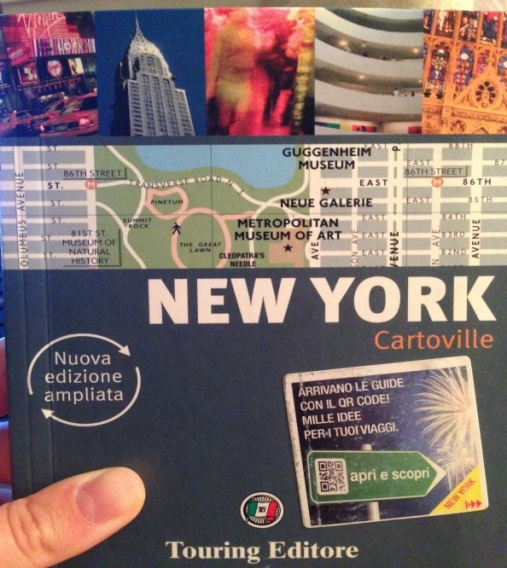 My NYC
My Place love list:
Brooklyn Botanic Garden
State of Liberty
High line
Rockfeller center
Chealsea Market
Brooklyn Williamsburg
Coney Island
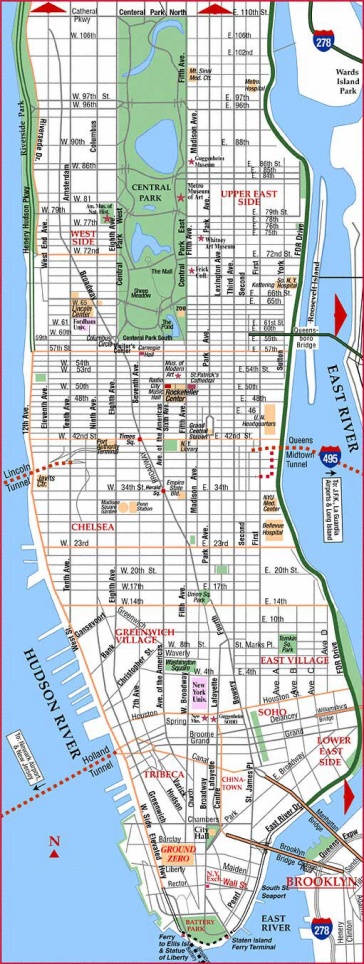 Brooklyn Botanic Garden
How arrive: Take the subway Red line 2 or 3. Get off at Eastern pkwy Brooklyn museum.
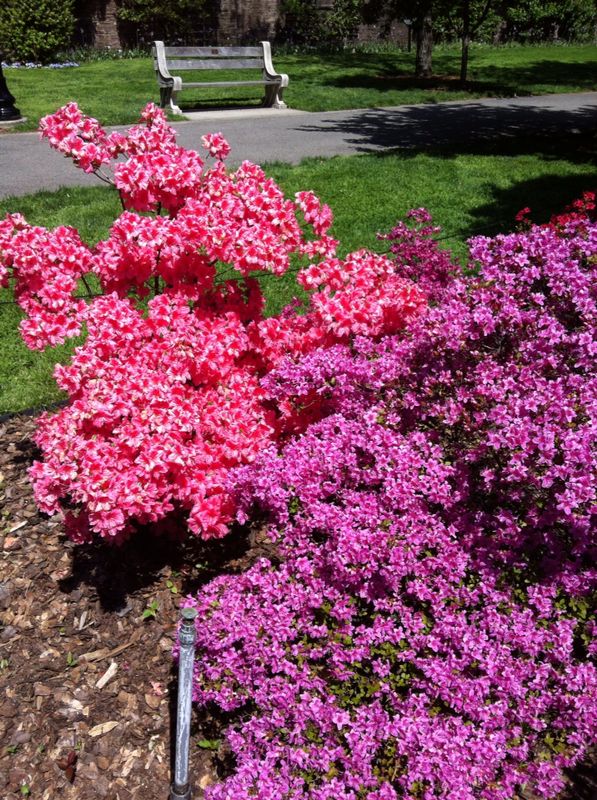 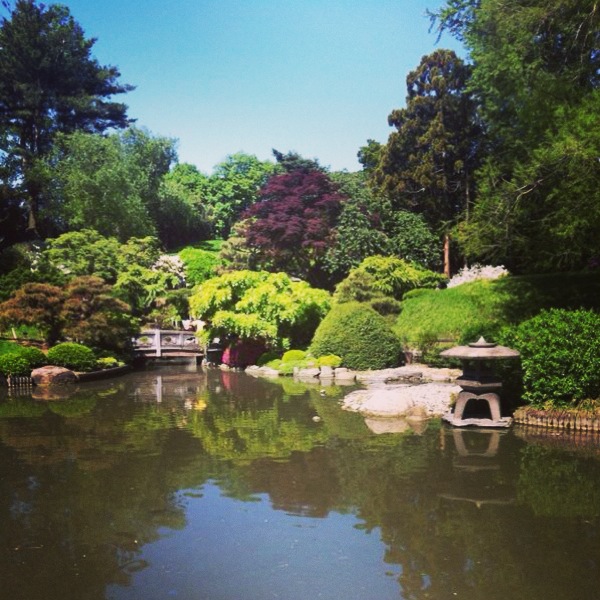 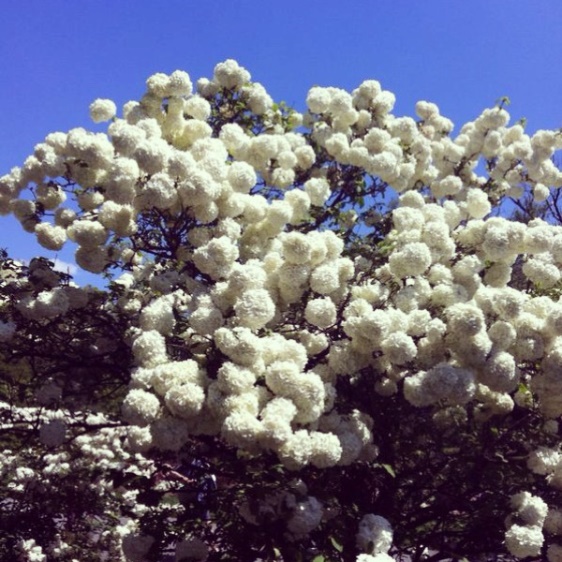 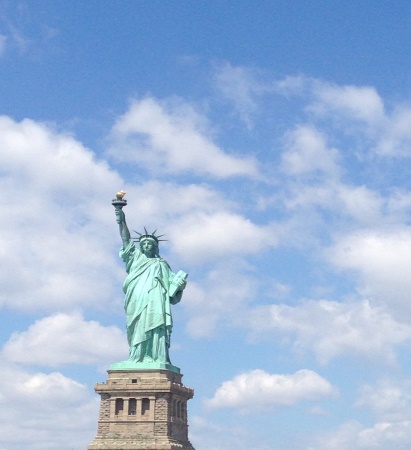 State of Liberty
How arrive: Take the Subway red line 1 until South ferry.
Thake the ferry to Liberty state and Ellis Island 14$.
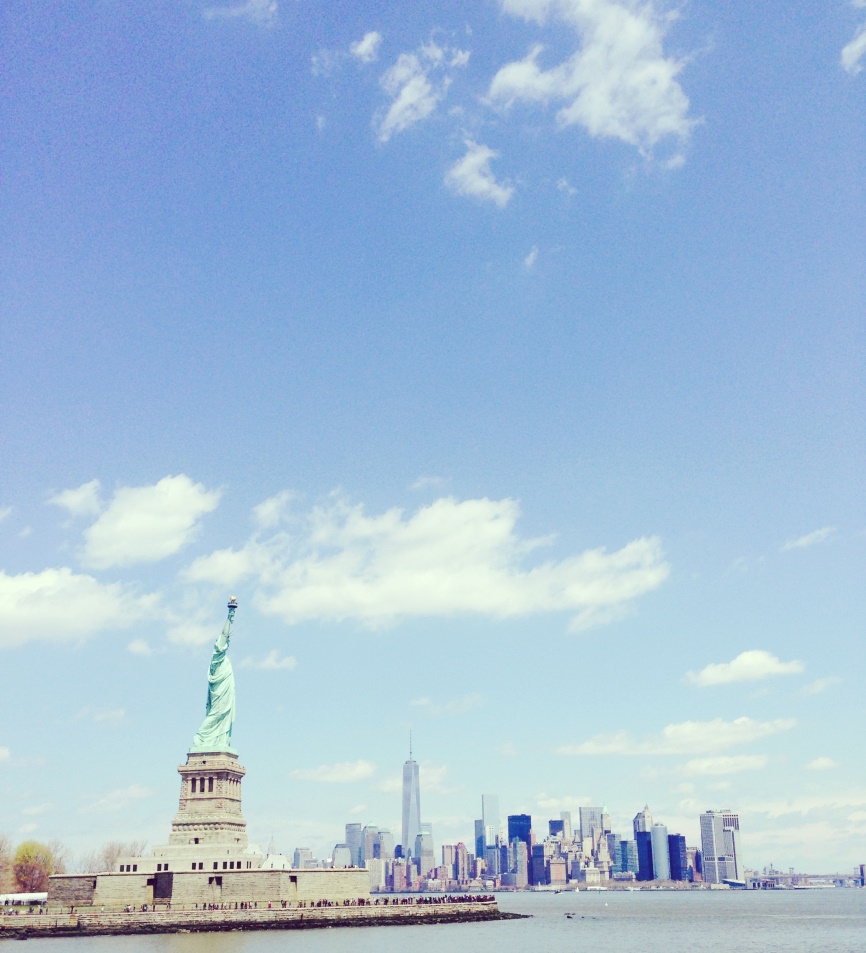 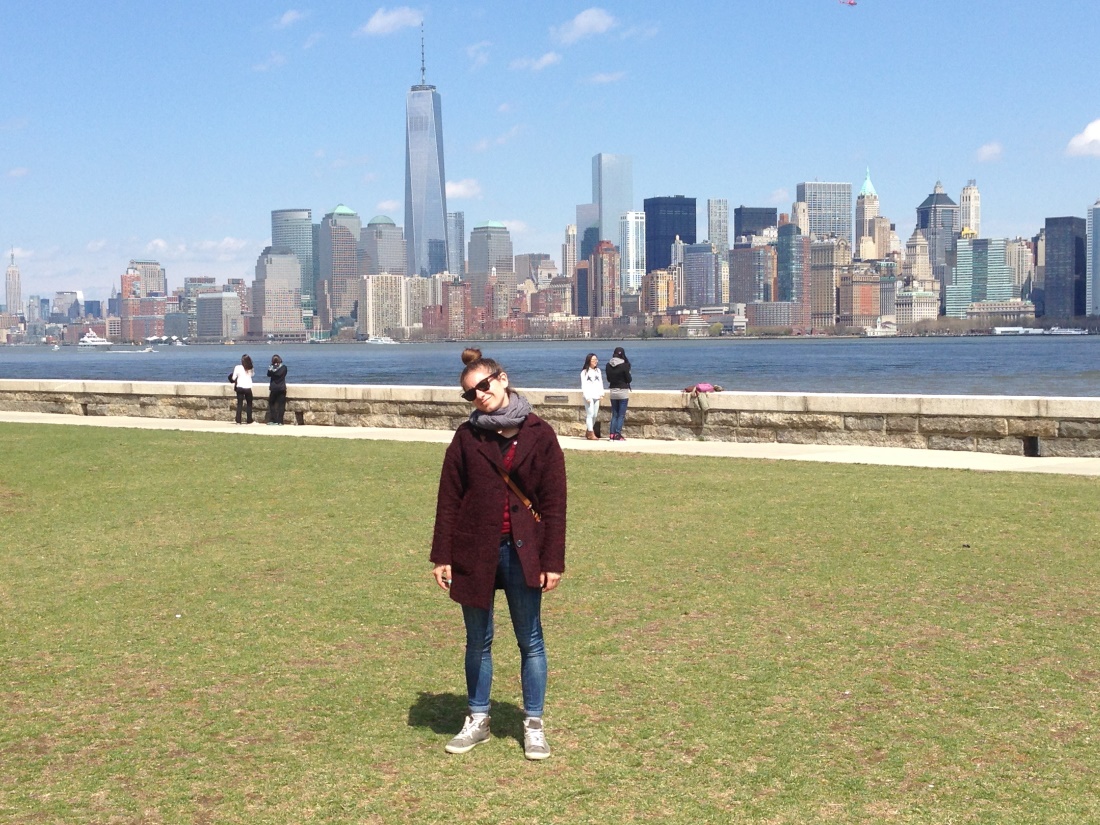 High Line
How arrive: Take the subway and get off at 14 street.
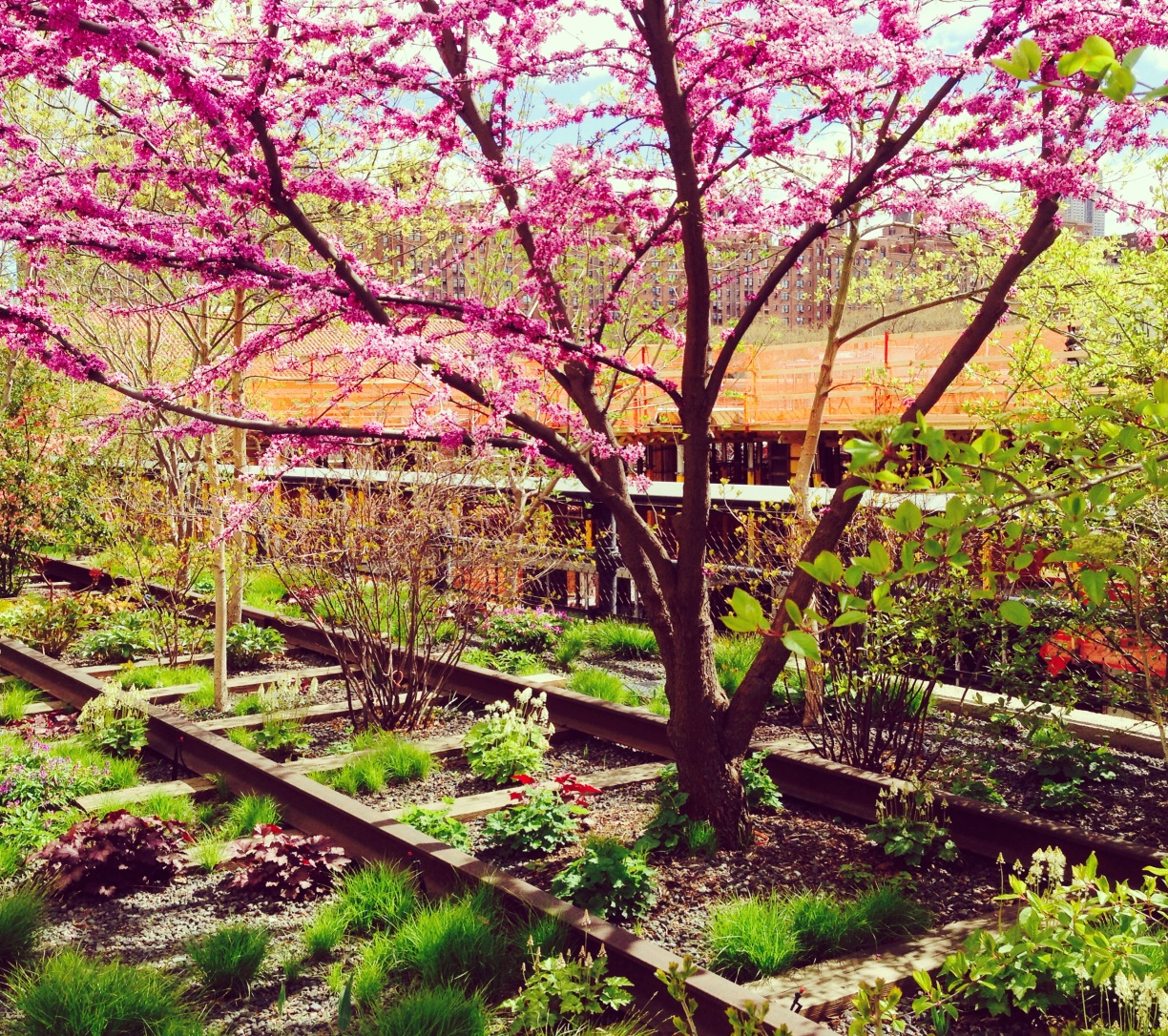 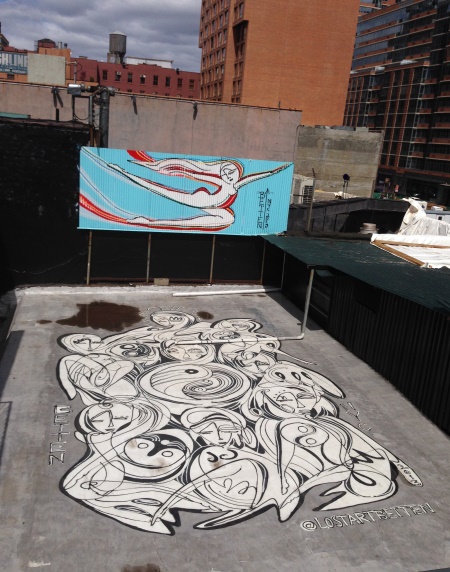 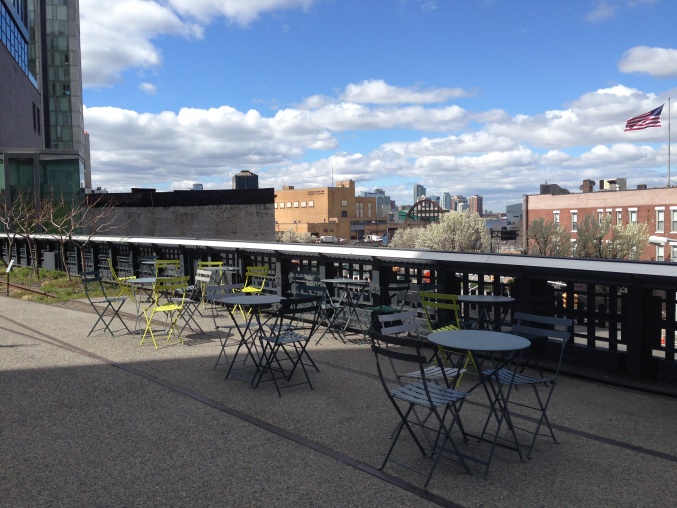 Rockfeller center
51 street and 6 avenue.
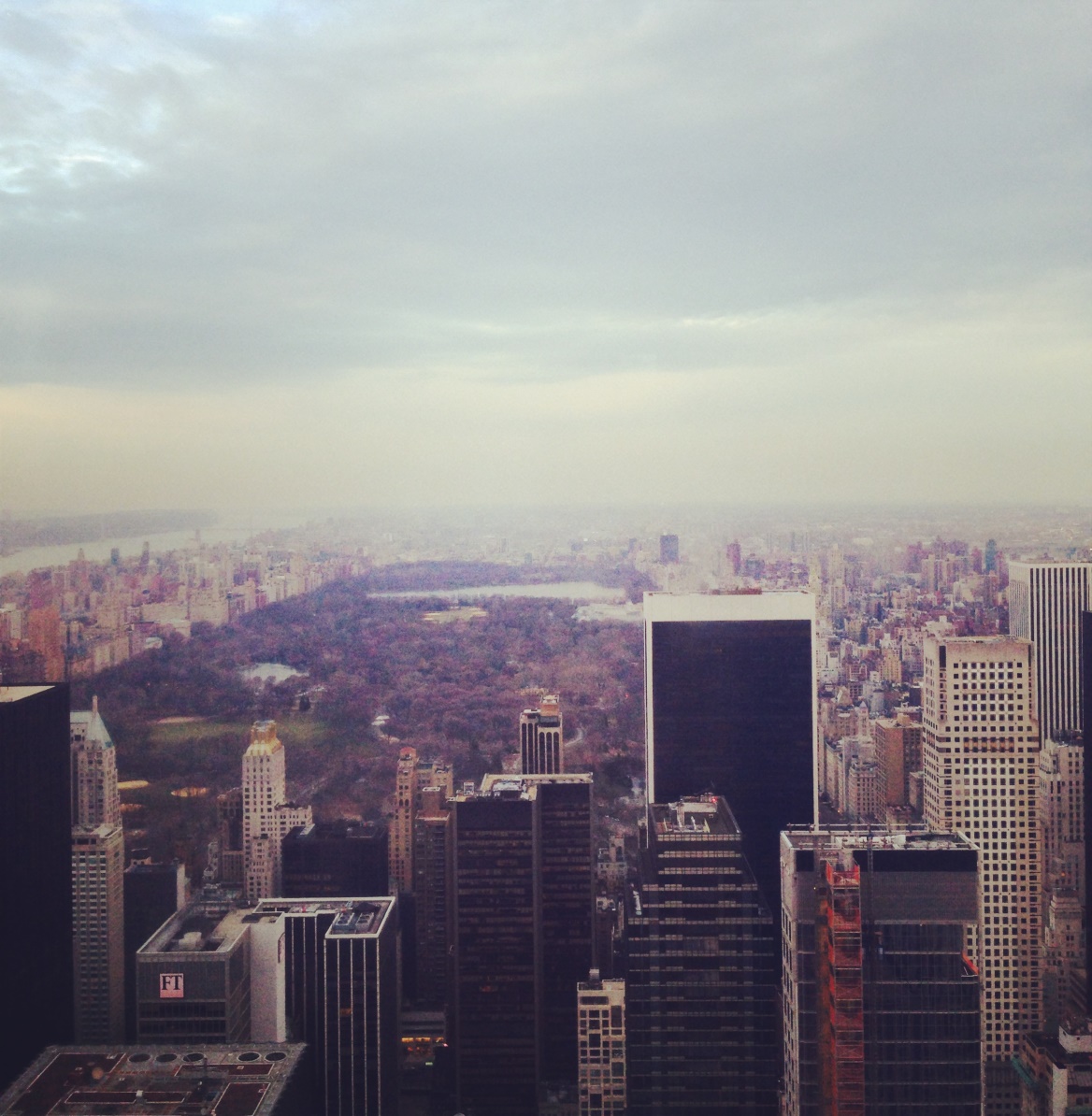 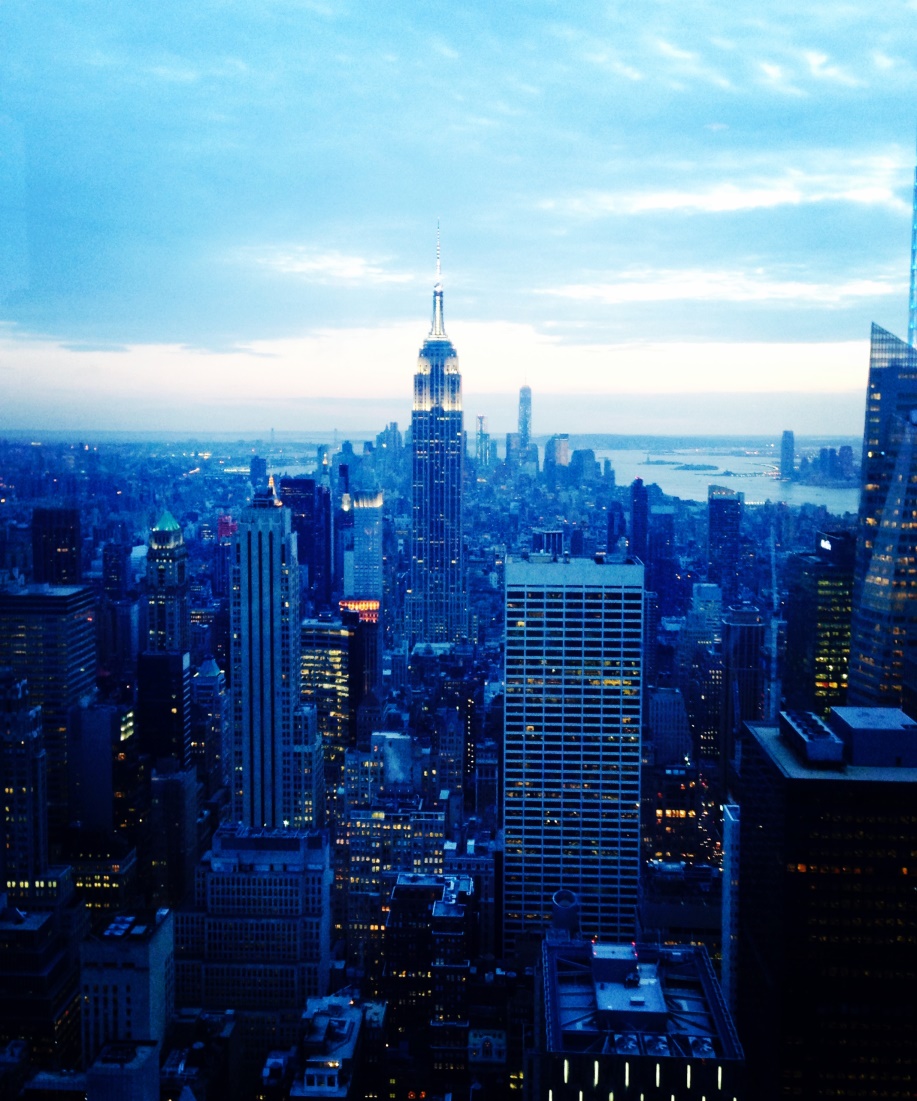 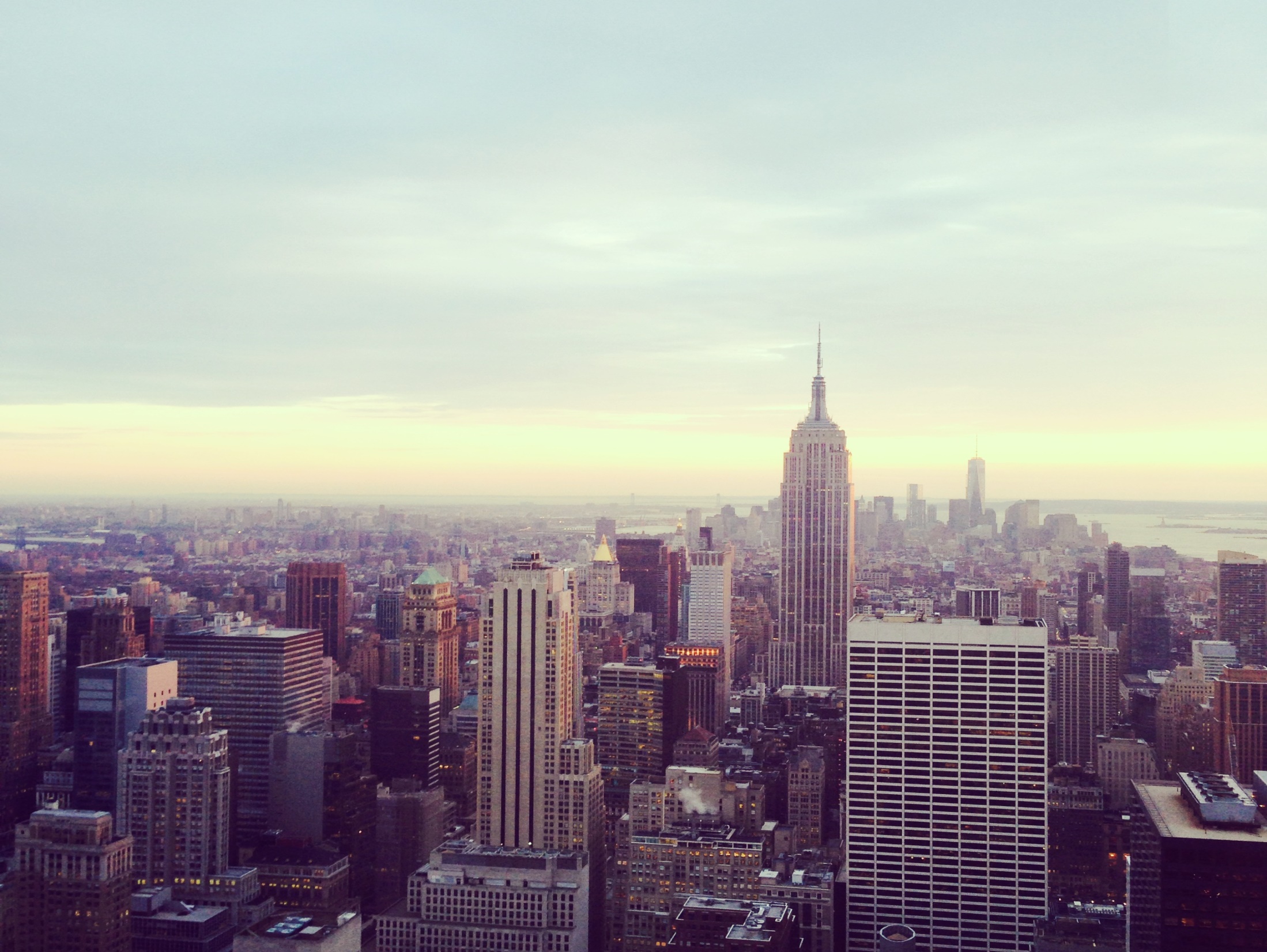 Chealsea market
Get off at 14 street.
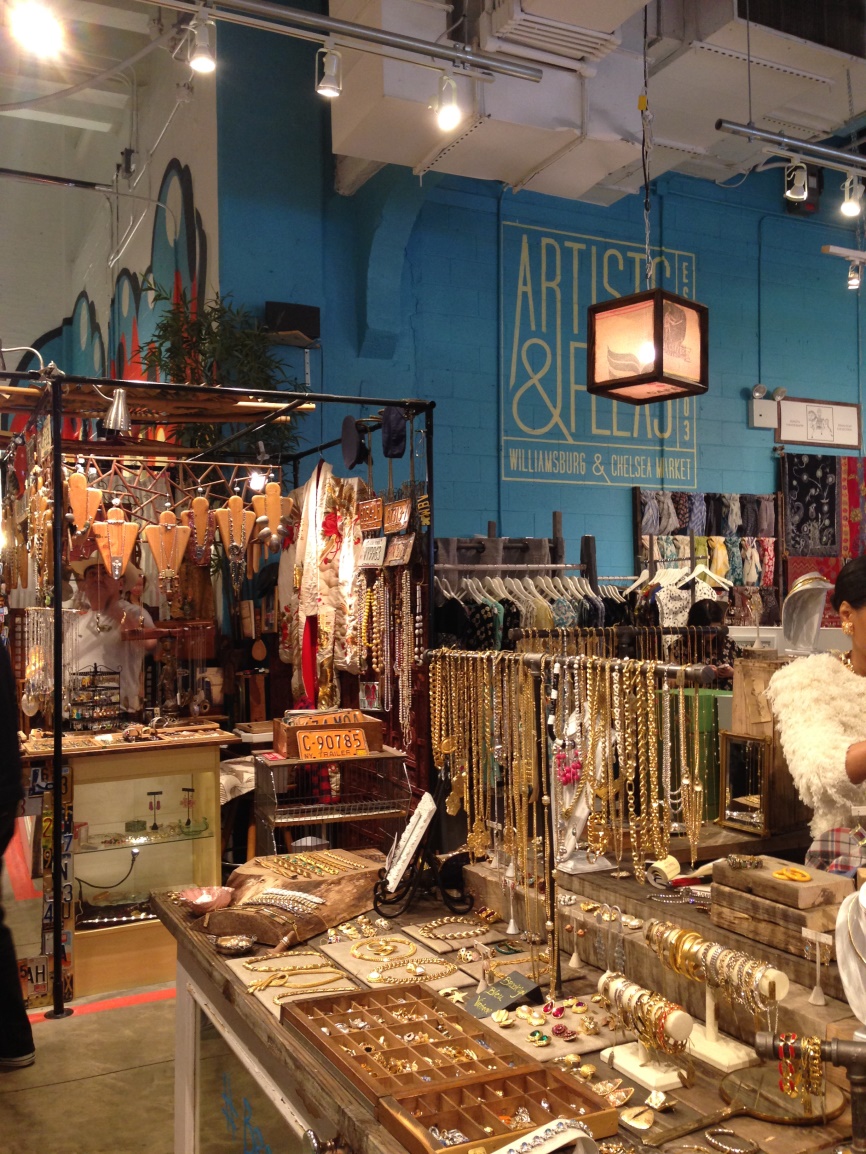 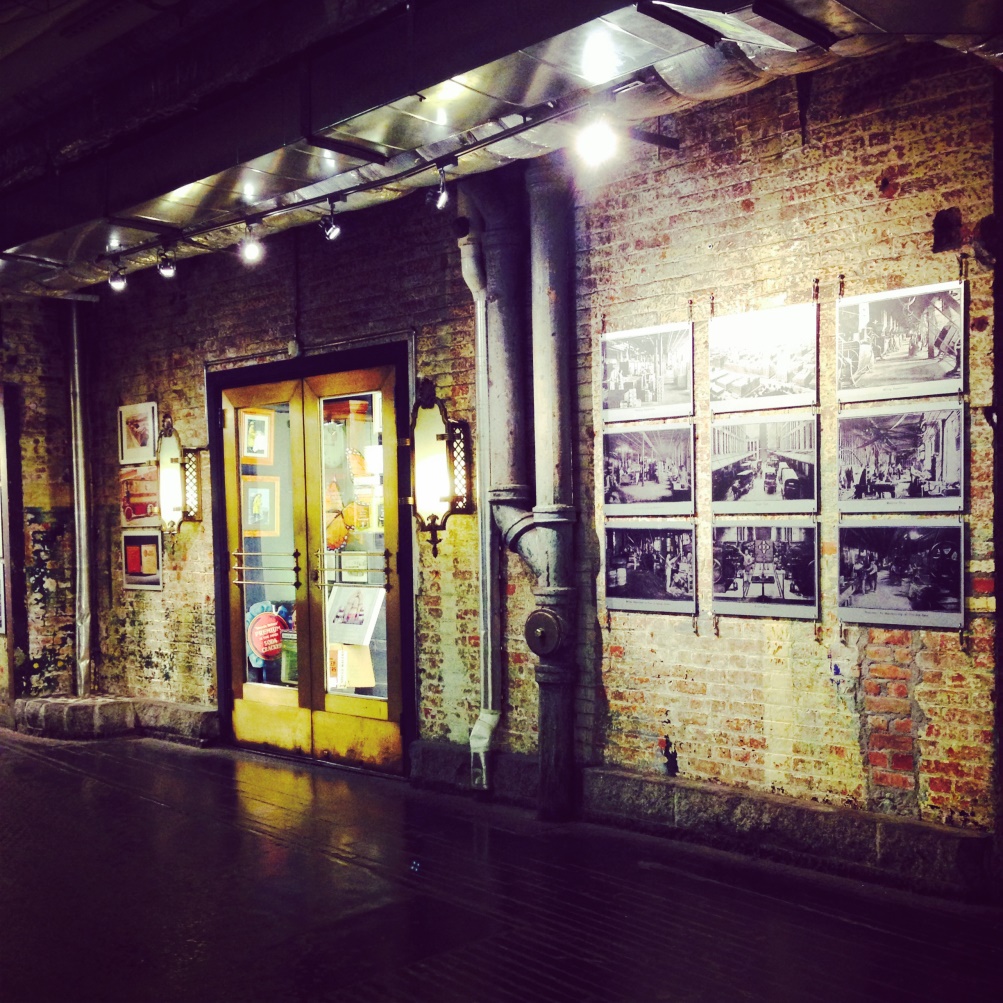 Brooklyn, Williamsburg
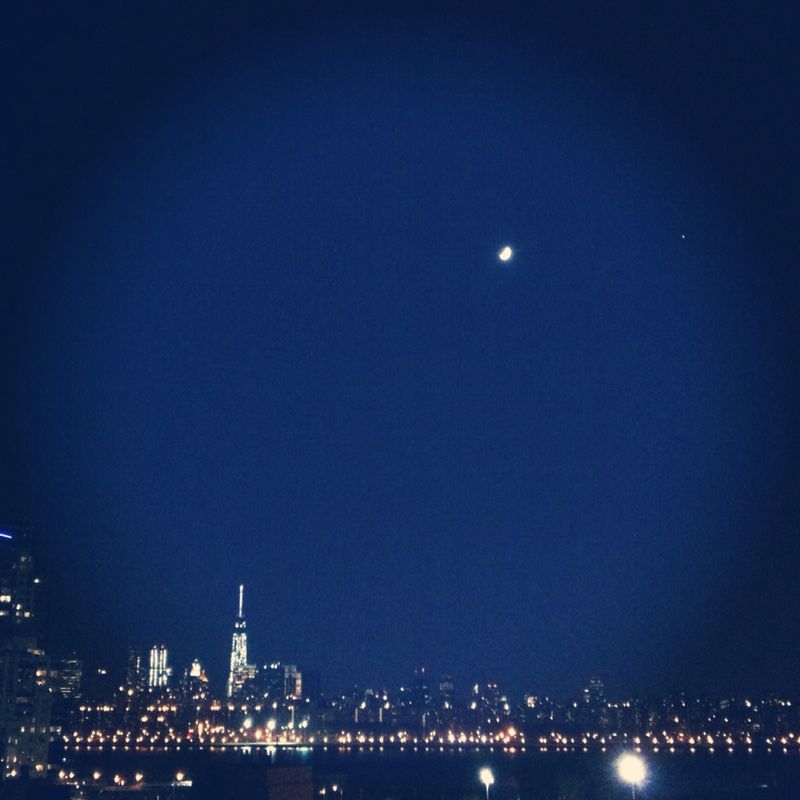 Subway Grey line.
Coney Island
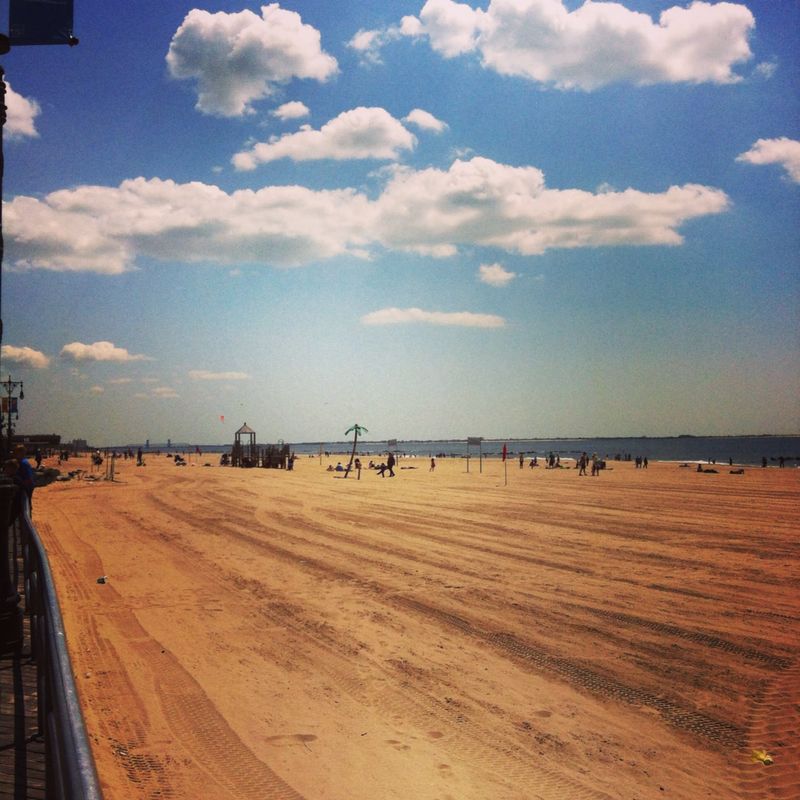 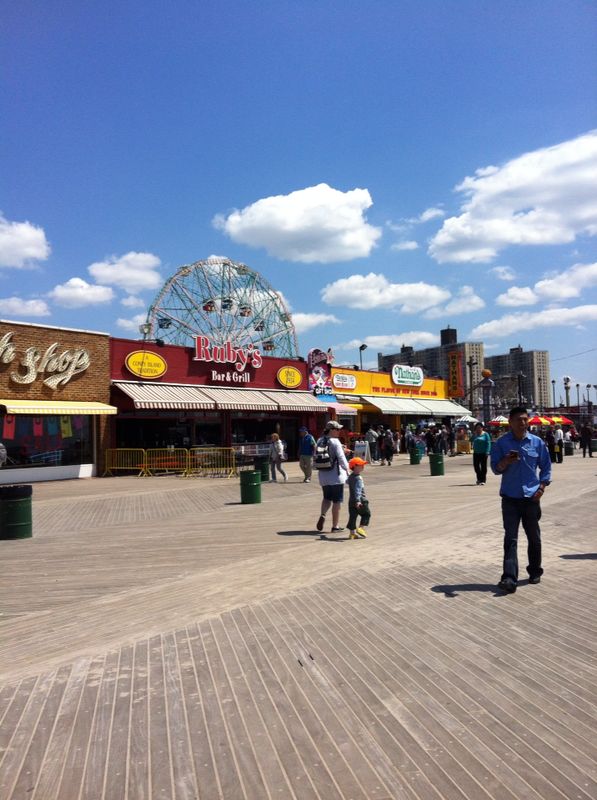 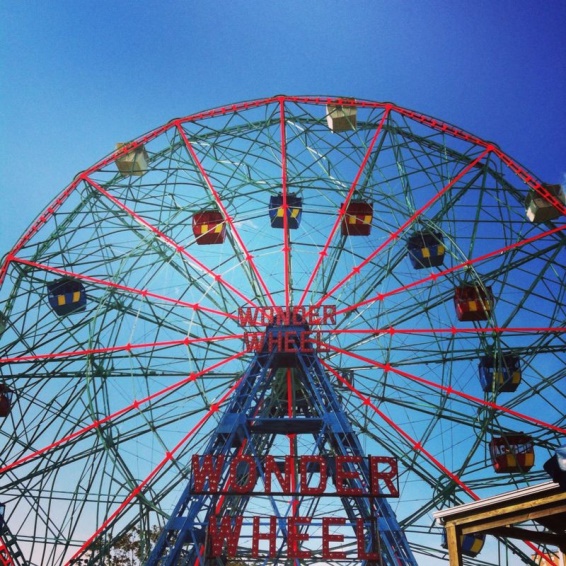 Thanks guys 
ENJOY in NYC 

Melissa